MY DAILY WALK!
By Macklin McGrath.
“I have been looking at this map. Seems like an ideal place to go for a walk”.
“This is near to where my grandmother lives”!
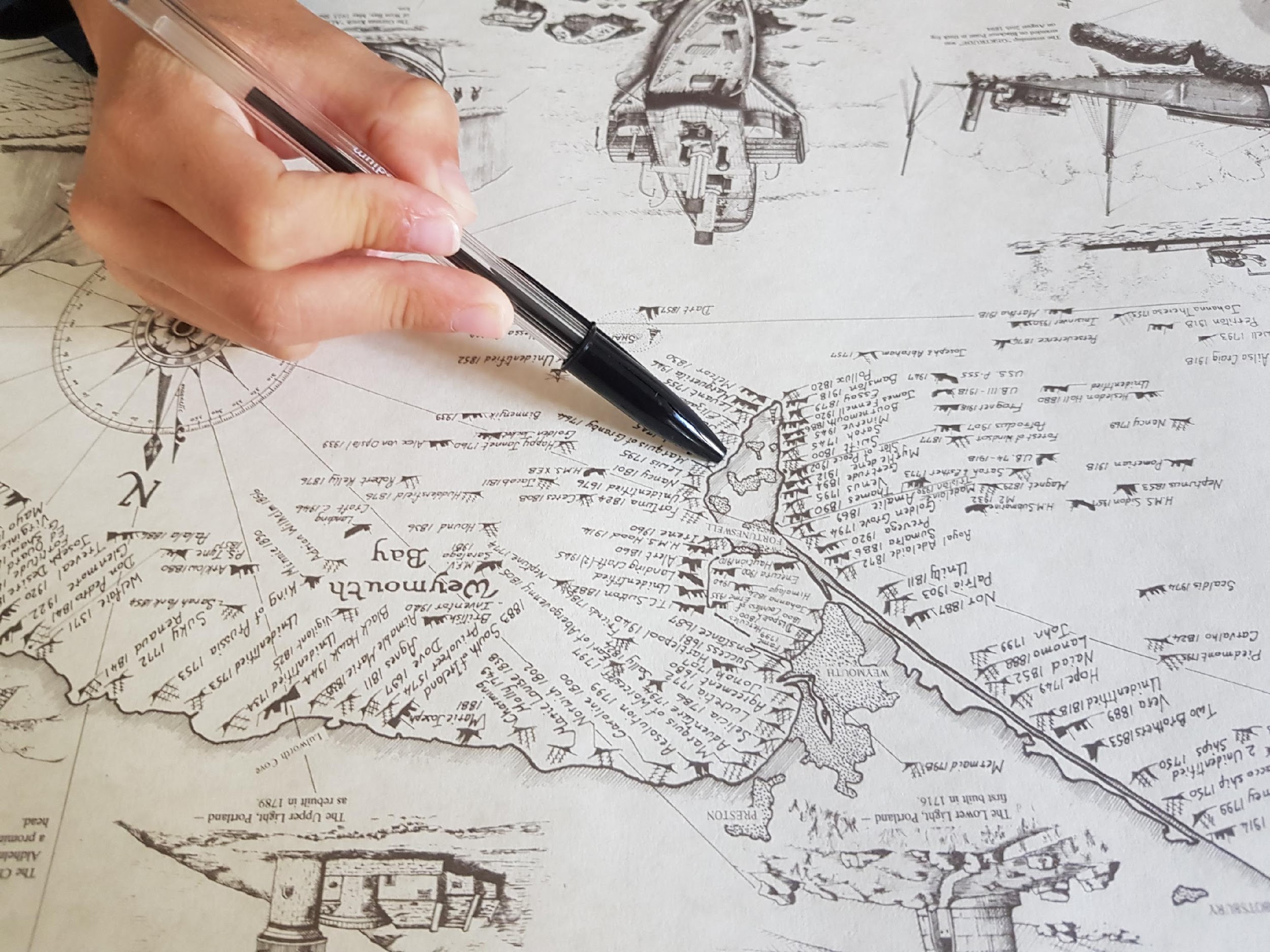 “There was lots of shipping activity on Portland years ago”!
I went for a walk on Portland after visiting my grandmother to drop off some shopping!
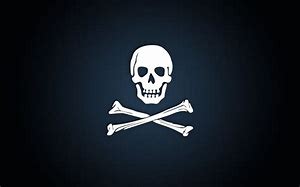 “Well spotted, a skull and cross bones”!
“Come on this way, through the arch”!
I’ve always wanted to go on an adventure, here I go on my daily exercise!
“Look closely can you see what I see”?
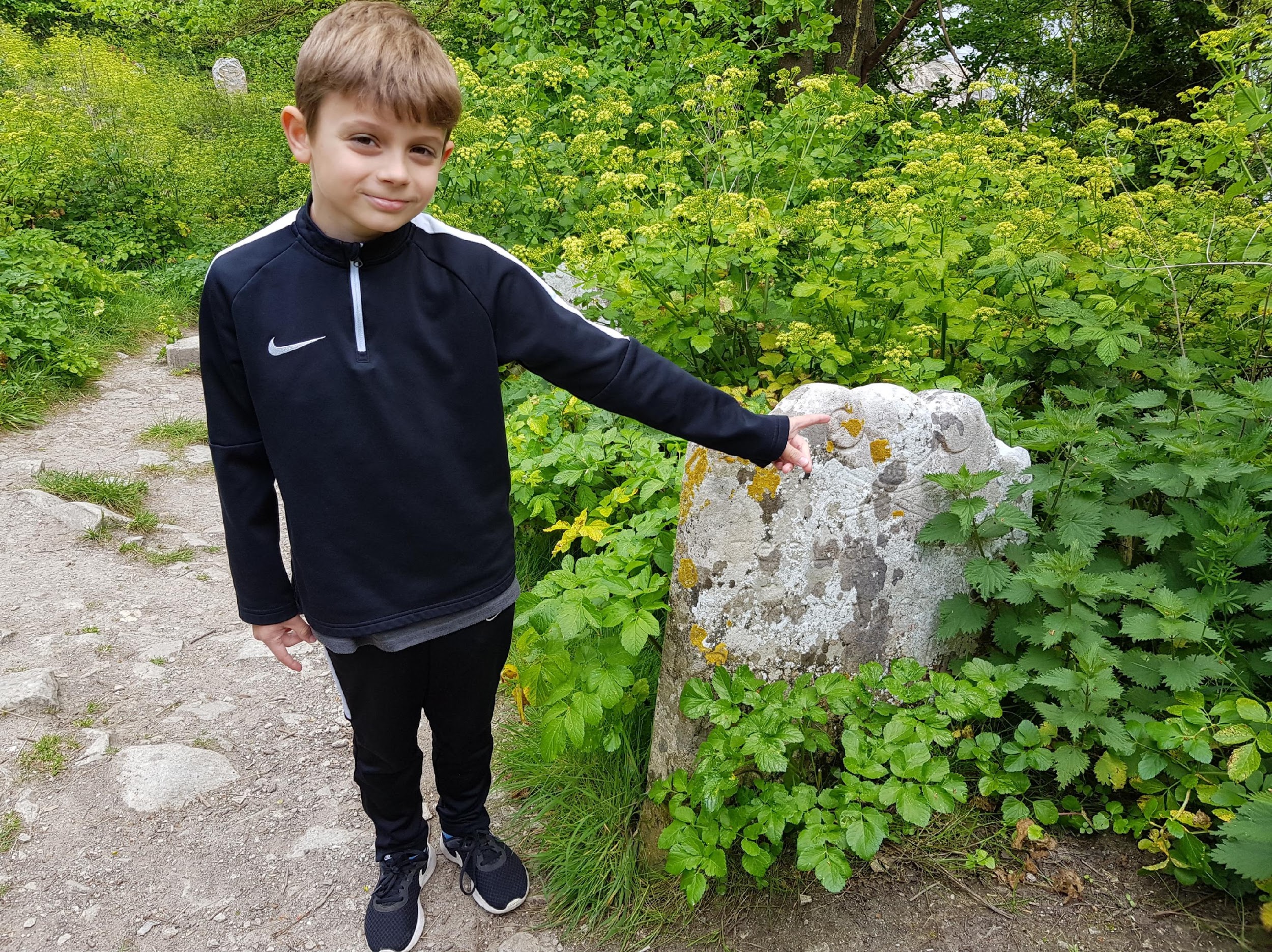 “Can you see it again”? “I’m on to     something here for sure”!
Are you thinking what I am thinking? There must have been some activity around here! I’m going to find out one way or another, because that’s how I role!
“Yep, I’m definitely thinking something went on up here”! “Are you guy’s with me”?
Of course you are, what was I thinking! I’ve missed you guy’s… I can’t wait to get back to school!
“I’m getting closer, I wonder what is in here”?
“What would you hide in here Mr Price”?
“Well, I believe you could hide lots in here”? “What do you think”?
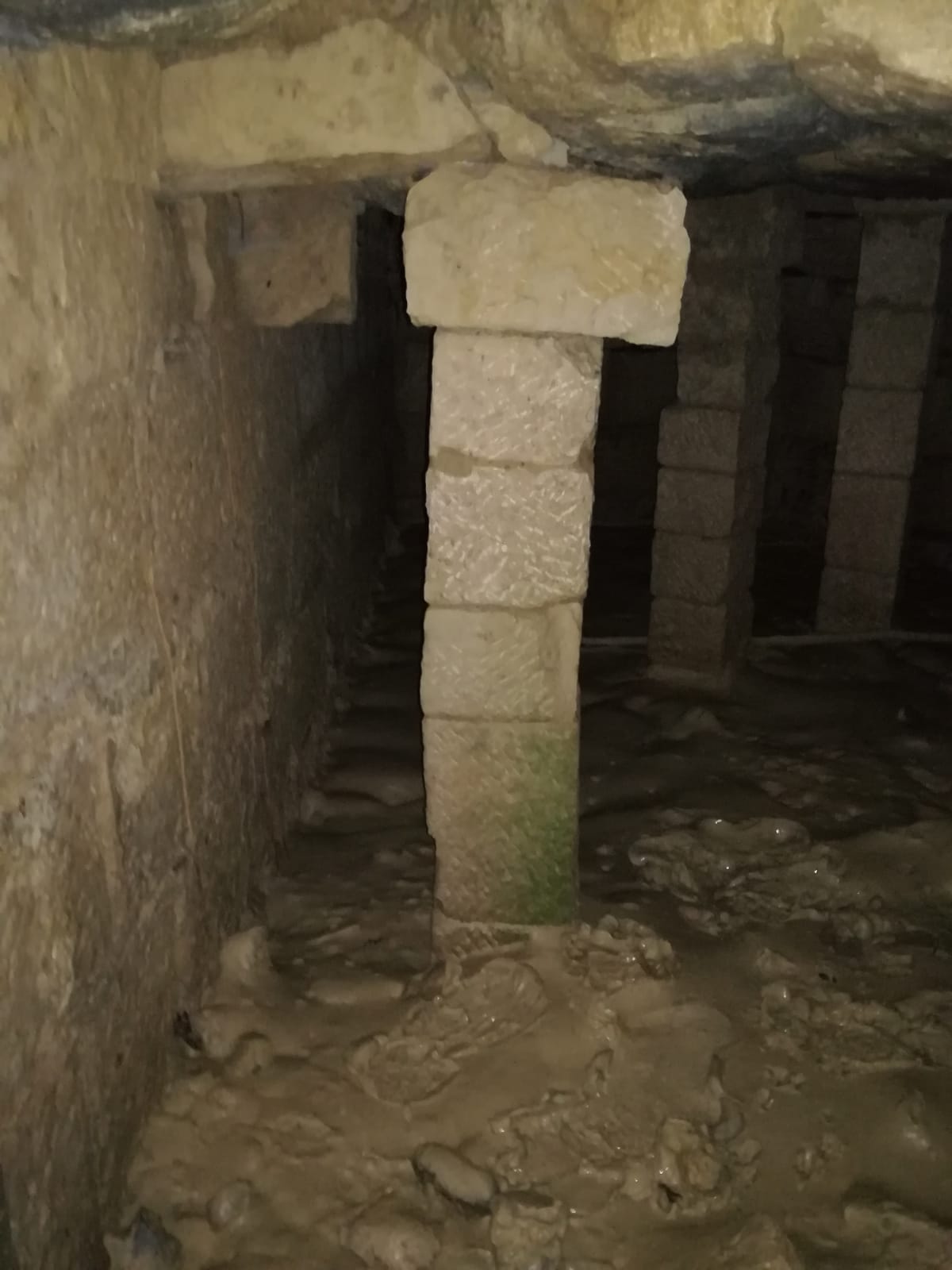 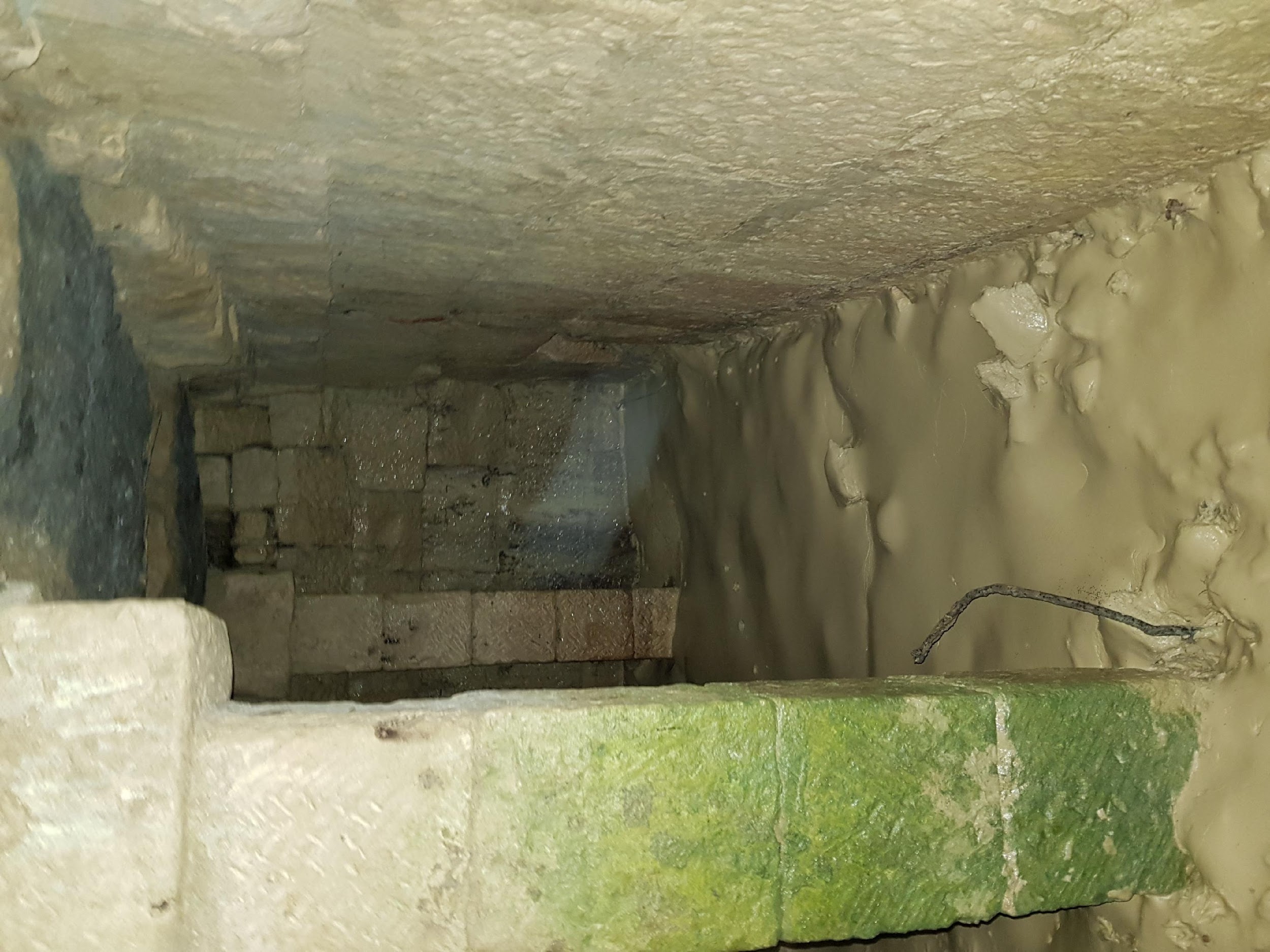 “I think they used to come in this way”! “What do you think”?
“Sorry for saying the obvious guy’s, but on this occasion I think I am right”! “Some ships did not make it though according to my map”!
“Once on the beach I think they took the treasure / contraband to the place I showed you earlier, what do you think”?
“It’s located not far from this pathway”. There is no treasure left though, seems I was too late”!
“Where is the treasure”?
“I love this place”! “One day I will find the treasure. I wonder if there is any under this rock”!!
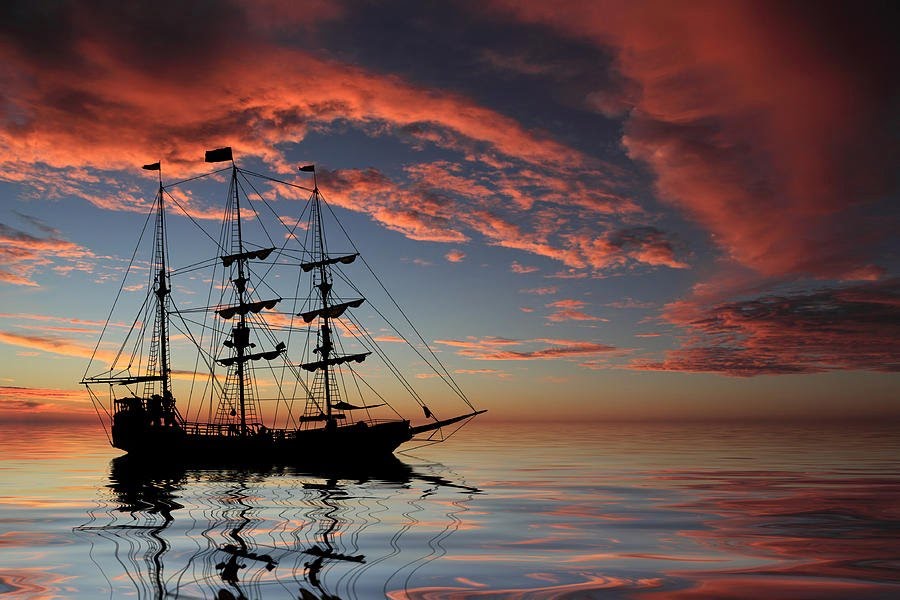